Chart Audits – a Primer for Practice Supervisors
Marilyn Singer MD CCFP
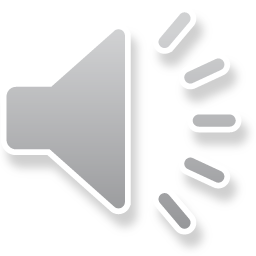 I have no conflict of interest to disclose.
Conflict of Interest
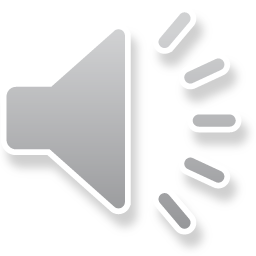 By the end of this session, participants should be able to:
 identify the basic elements of good charting
 review a chart and identify strengths of the record and areas for improvement
Objectives
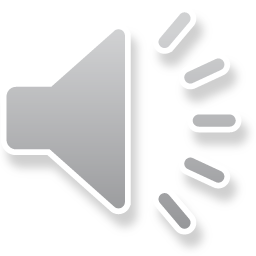 Updated as of February 2022

Divided into two documents – Standard for Documentation and Standard for Maintenance

Accessible on website – cpsm.mb.ca
CPSM Standards for Patient Records
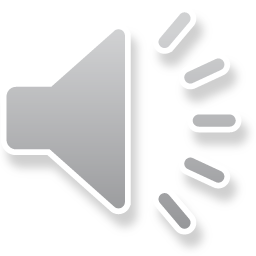 Standard identifiers and contact information – full name, date of birth, gender, current address, PHIN, telephone number(s)
All pages of a paper chart should be labelled
Paper chart – is it legible?
EMR – caution re templates/macros, copy and paste 
Cumulative summary of care, with problem list, medication list, allergies, past history, family and social history is required in settings where ongoing care is provided
Always there in EMR, but not always completed
Paper formats available
First step
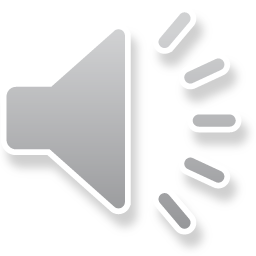 Visit notes should include
Adequate history – presenting complaint, associated features, pertinent positives and negatives
Pertinent past history (previous episodes), social history, family history
Recording of examination (pertinent negatives)
Assessment/diagnosis/differential diagnosis
Plan – investigations, treatment (Rx and non-Rx), referrals (specialist and ancillary providers), follow up recommendations
Second step
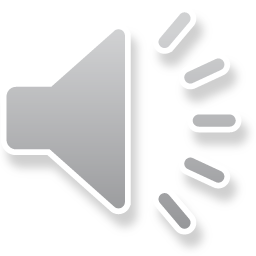 Notes should be objective as possible – avoid wording that might be offensive to patients
SOAP format preferable, but okay if it’s not strictly that format
What is the mechanism for review of results/consults?
Second step
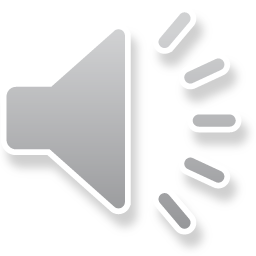 If the physician won the Lotto Max (or were hit by a bus), could someone step into the practice, pick up the chart, and keep going with the management of the patient?  Or would they have to start from scratch?
Bottom line…
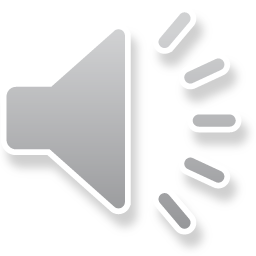 Another bottom line

The level at which the average, prudent provider in a given community would practice.  It is how similarly qualified practitioners would have managed the patient’s care under the same or similar circumstances.

Safe care is the objective.
Standard of Care
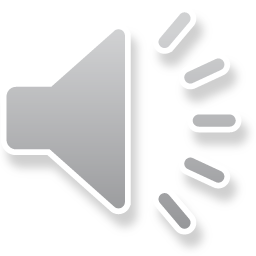 Section 1 – chart by chart
Visit date – for the purposes of supervision, you may want to look at more than one visit (when available) to follow progression/continuity of care 
You must record concerns but can also record specific positive comments here if you wish
Monitoring Report - Chart Review Tracking Table
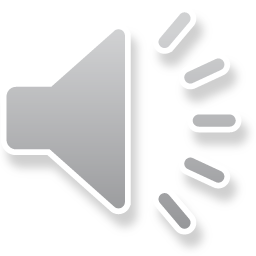 Auditor Guideline – has been developed to bring uniformity to chart audits

Reminder of salient point to remember when reviewing charts

Lists different categories of information to keep in mind for chart review
Section 1 – Chart by Chart
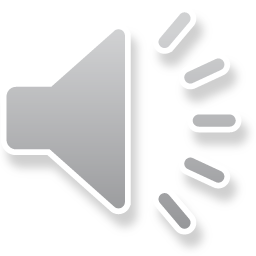 After doing chart by chart review, analyze the overall picture of record keeping, chronic disease management, acute disease management and in-hospital care – as applicable to the practice
This asks you to reflect on the safety of care provision across all charts.
Section 1 – Overview of Charts
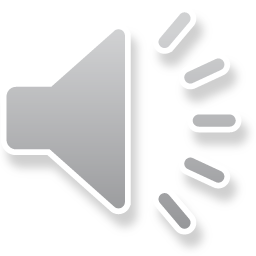 To be discussed in next session
Section 2 – Chart Stimulated Recall
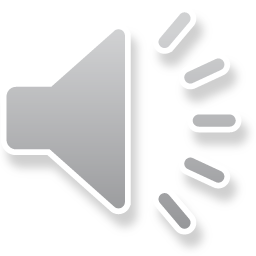 The bottom line question – is this safe care?  
Comments may be positive or negative.  Positive comments are also appreciated.
“No” answer must be accompanied by comments outlining examples and rationale for rating as not meeting standard of care.  
Practice improvement recommendations – suggestions for supervised physician.  May be things that will be followed up on at future visits.
Overall Assessment
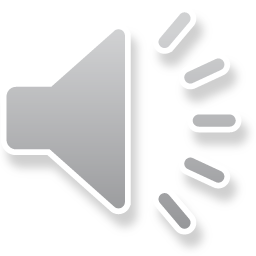 Questions?

Time to practice!
Next step…
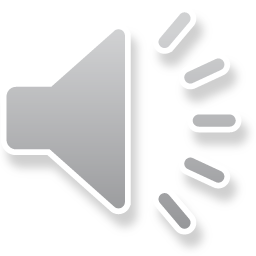